YOU DID IT!!!
Thanks to your hard work, we’ve made it back to our cultures!

See if you can find us and some other people you know too…
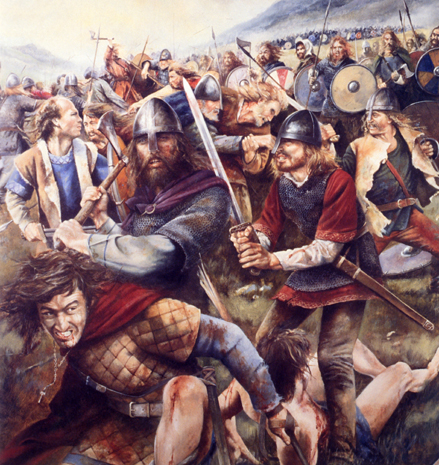 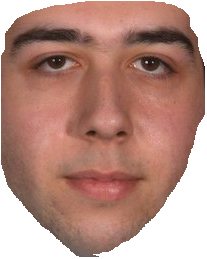 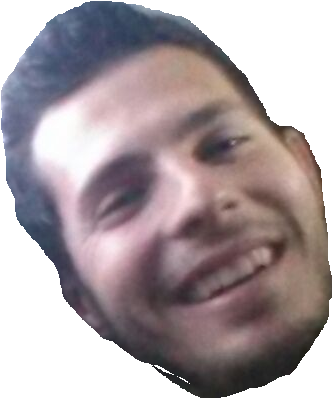 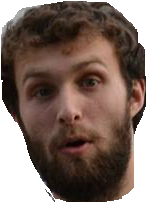 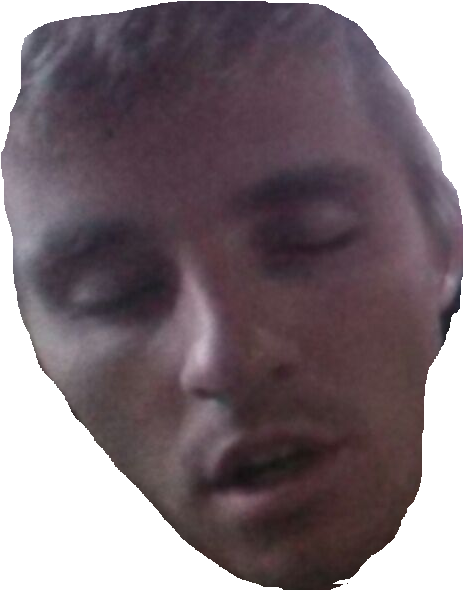 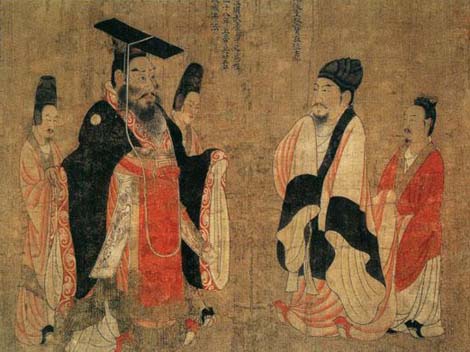 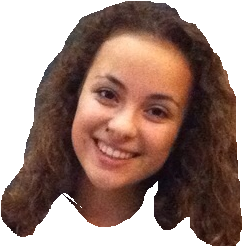 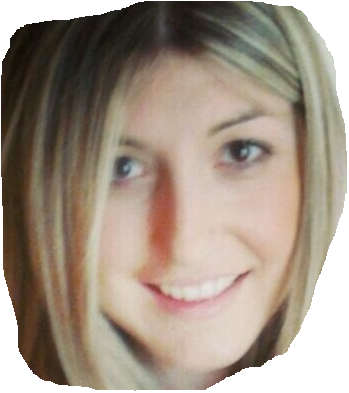 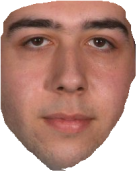 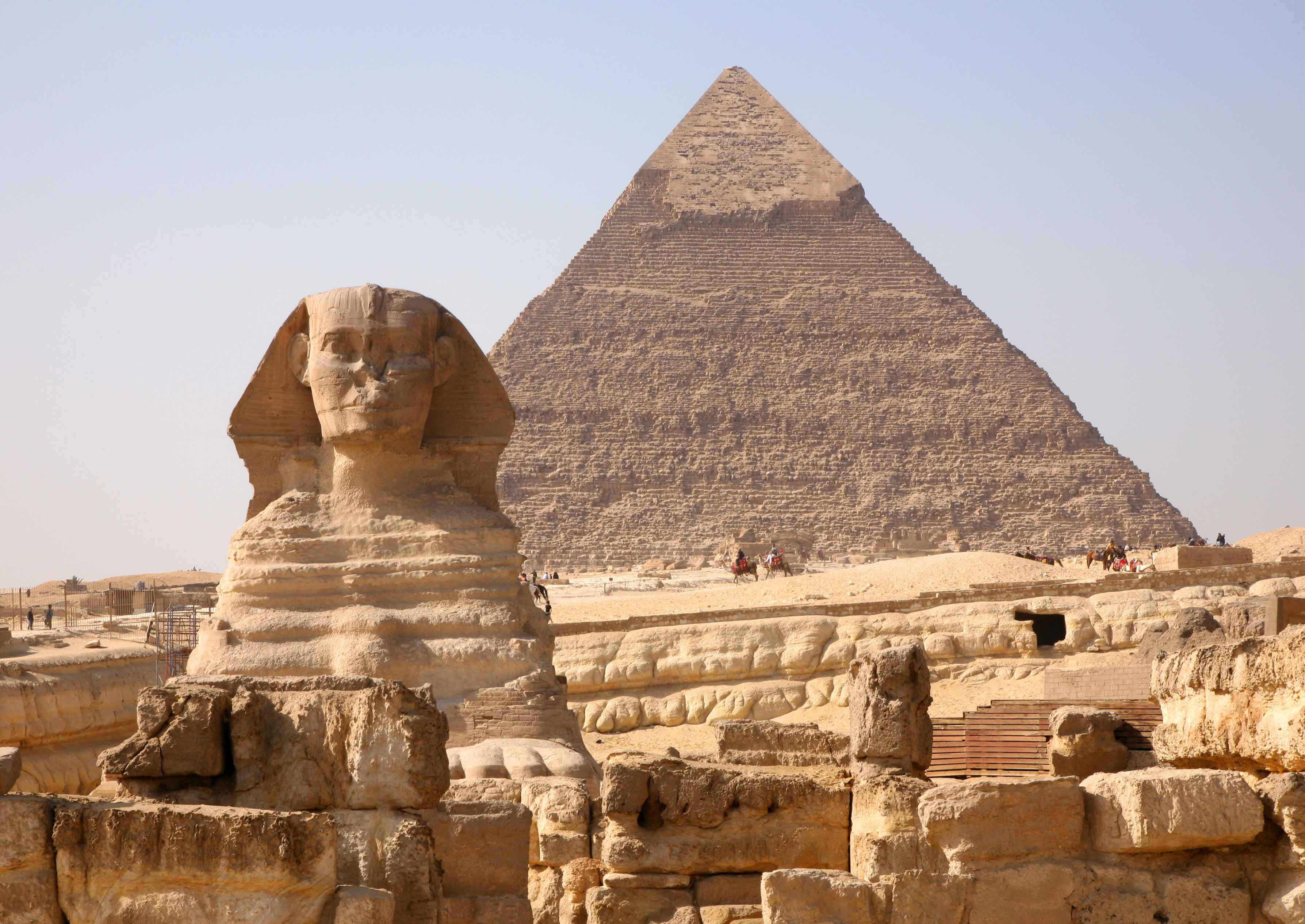 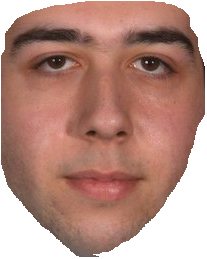 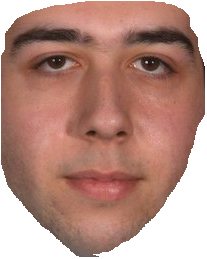 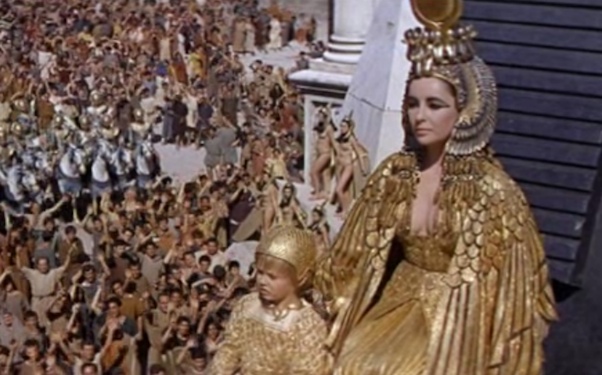 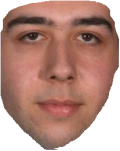 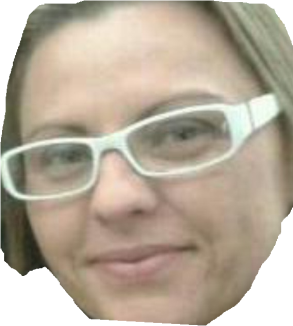 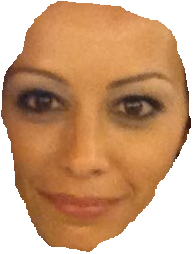 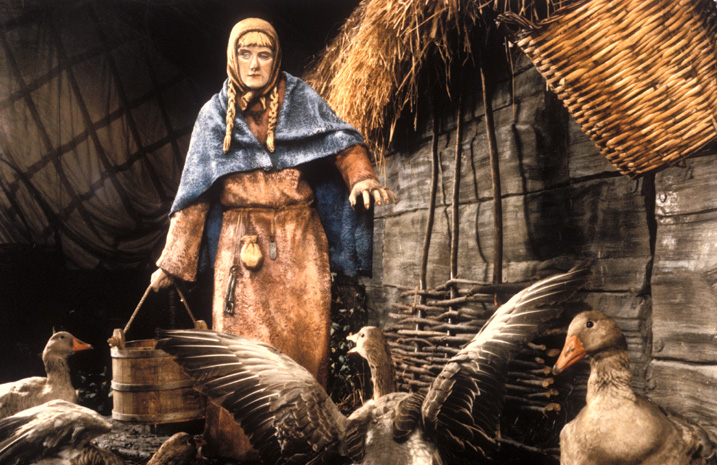 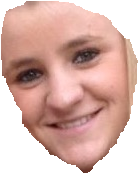 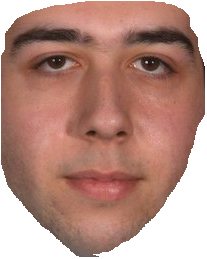 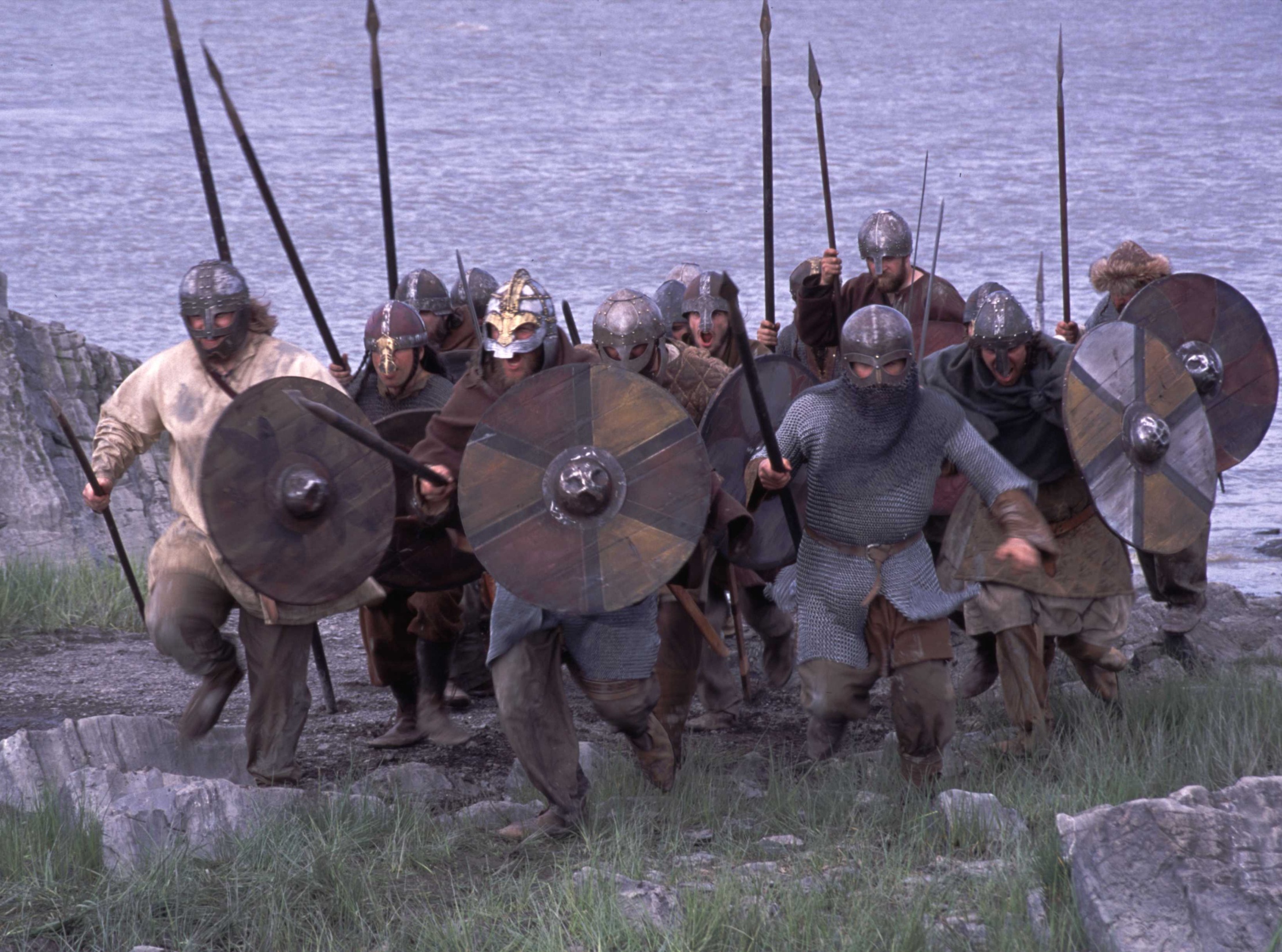 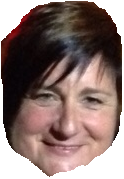 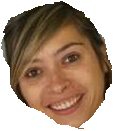 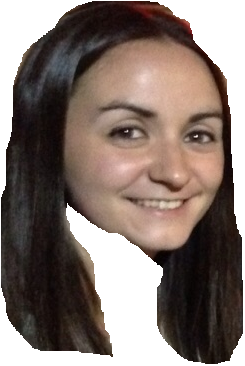 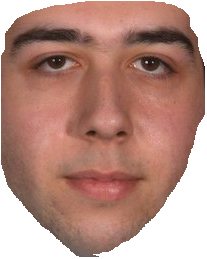 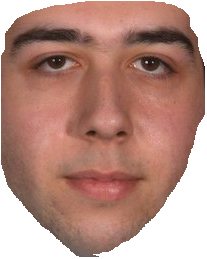 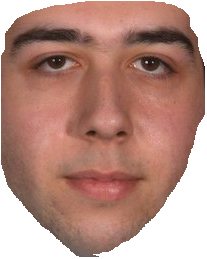 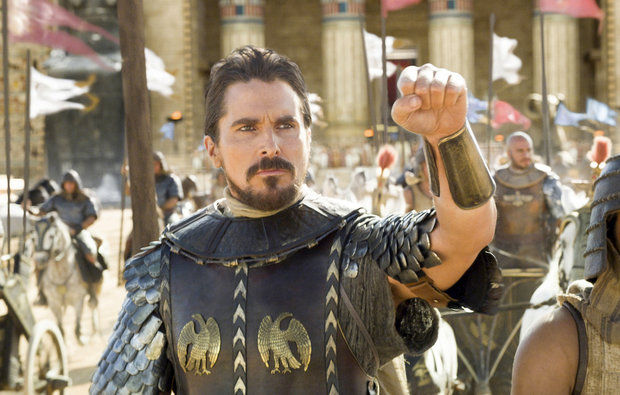 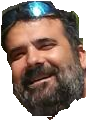 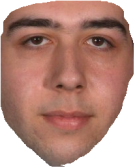 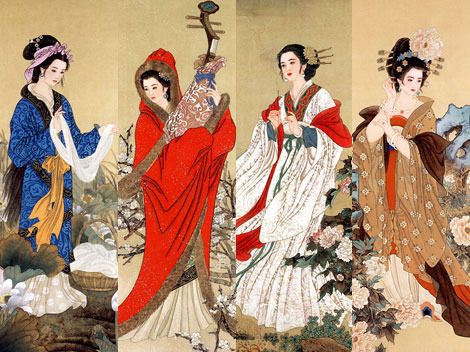 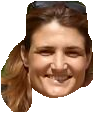 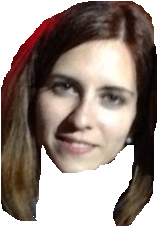 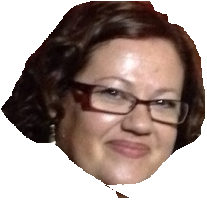 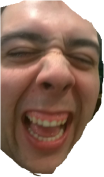 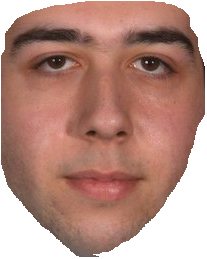 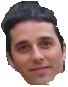 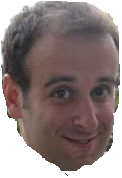 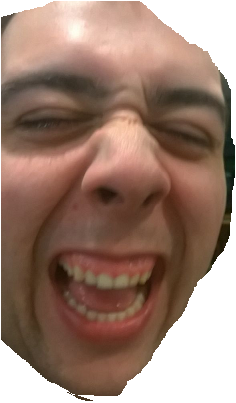 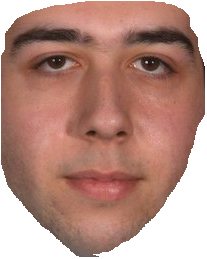 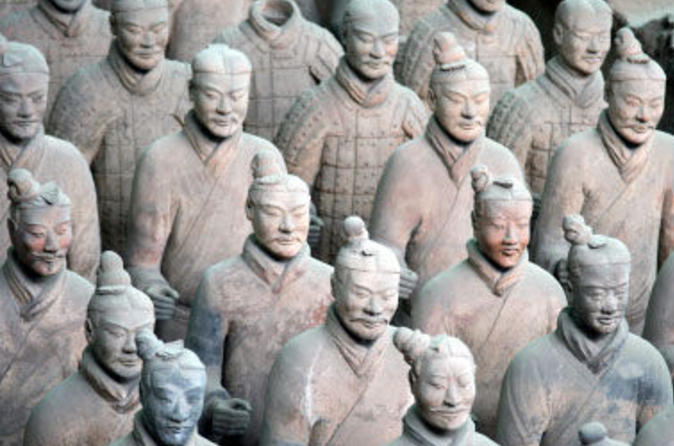 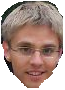 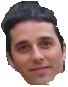 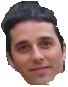 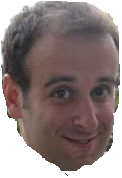 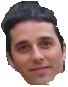 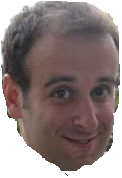 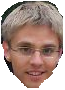 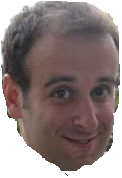 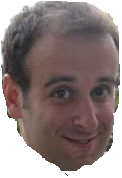 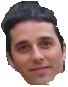 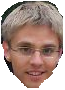 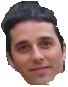 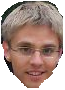 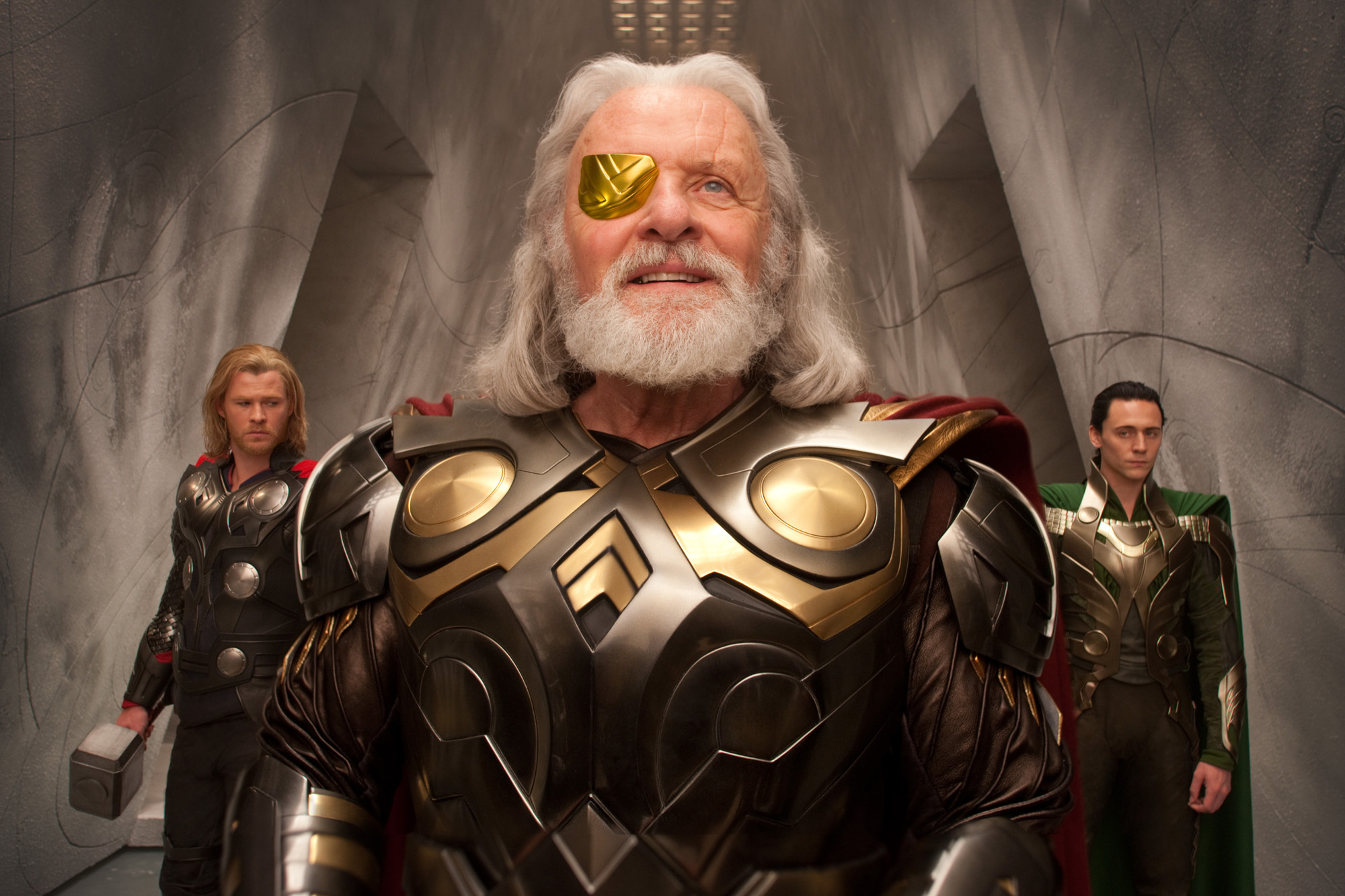 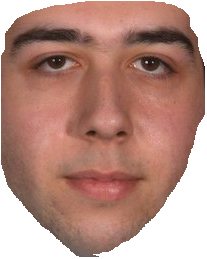 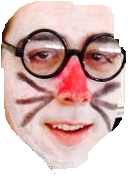 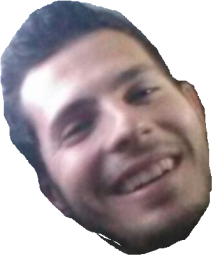 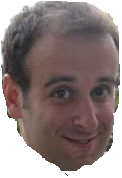 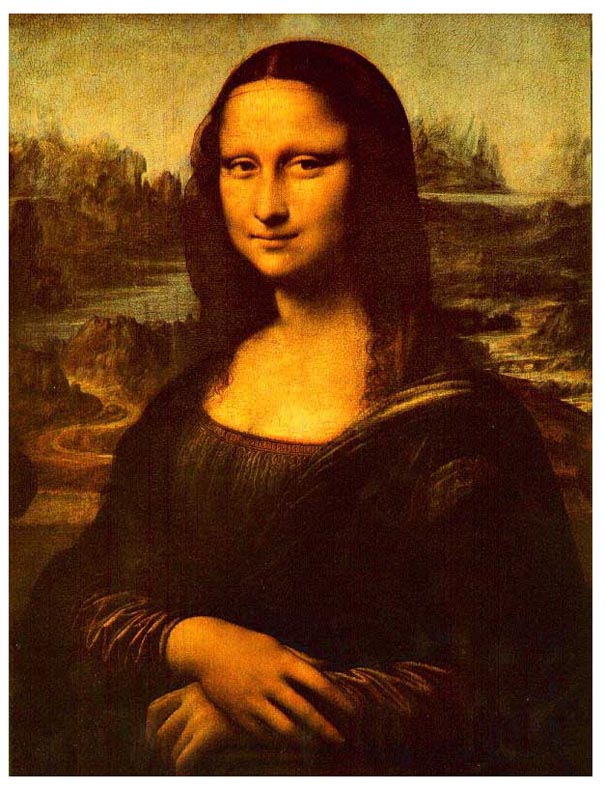 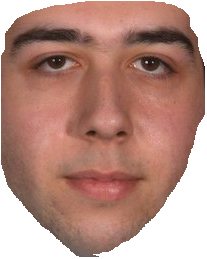